Please complete at least one of these per day. Pleas email your work to year6@woodstone.leics.sch.uk
1
2
Sort the fractions into the table.





Can you see any patterns between the numbers in each column?
What is the relationship between the numerators and denominators?
Can you add three more fractions to each column?

When a fraction is equivalent to _____,
the numerator is _______ the denominator.
3
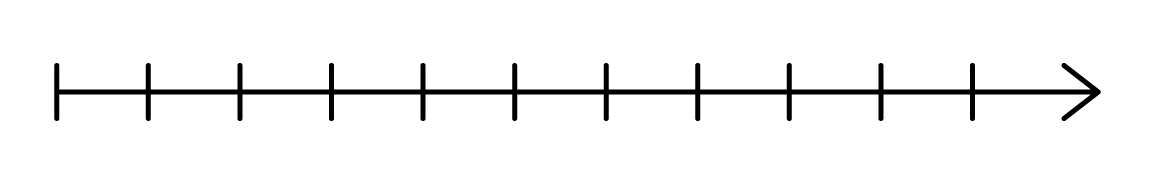 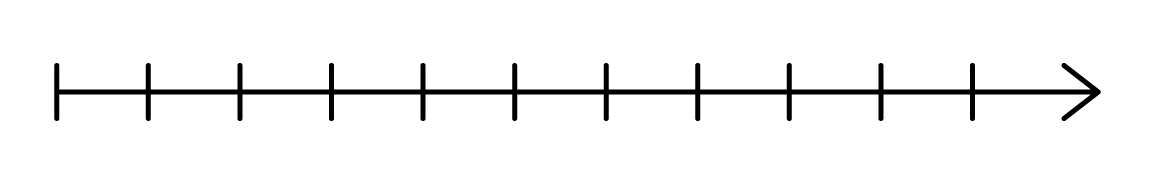 4
5
Use the digit cards to complete the statements.







Find three examples of ways you could complete the statement.


Can one of your ways include an improper fraction?
5
6
3
4
6
6
4
4
6
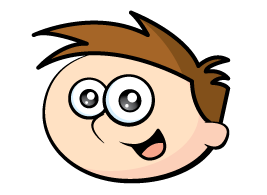 7
8
Two different pieces of wood have had a fraction chopped off.
Here are the pieces now, with the fraction that is left.




Which piece of wood was the longest to begin with?
Explain your answer.
Can you explain your method?
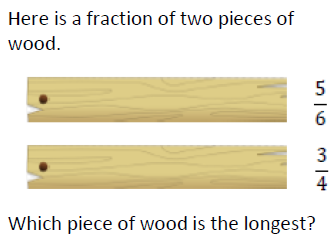 9
Use the same digit in both boxes to complete the calculation. 
Is there more than one way to do it?
1
9
20
20
10